Особенности преподавания на уроках истории тематики Советского Союза: проблемные вопросы
Гапоненко Сергей Юрьевич
студент 1-го курса магистратуры, 46.04.01 История 
специалист по изучению истории СССР и стран социалистического лагеря
Актуальность
- самая оболганная часть отечественной истории;
- рост симпатии ряда категорий населения к советскому прошлому;
- негативный опыт государственного развития в 90-х гг.
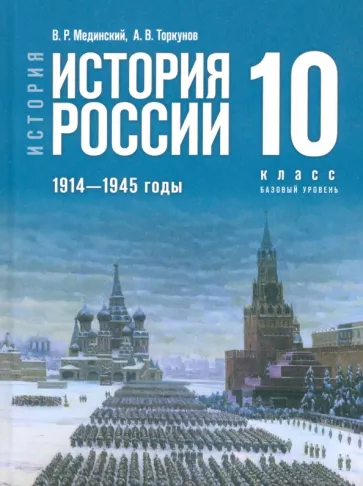 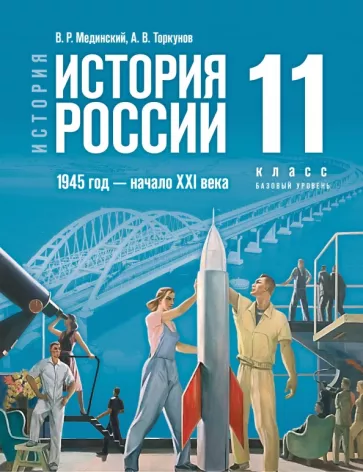 Перечень проблемных вопросов
- Октябрьская революция 1917 г. и Гражданская война 1918-1920 гг.;
- Репрессии 1930-х гг. и личность И.В. Сталина;
- Перестройка 1985-1991 гг. и крах советской системы
Октябрьская революция 1917 г. и Гражданская война 1918-1920 гг.
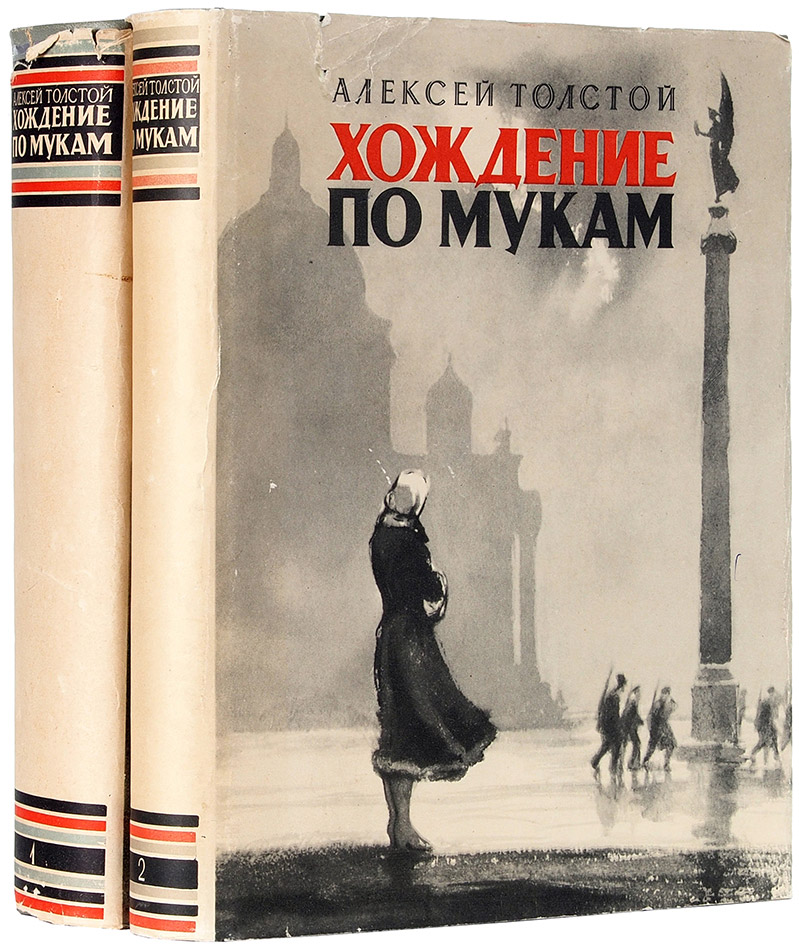 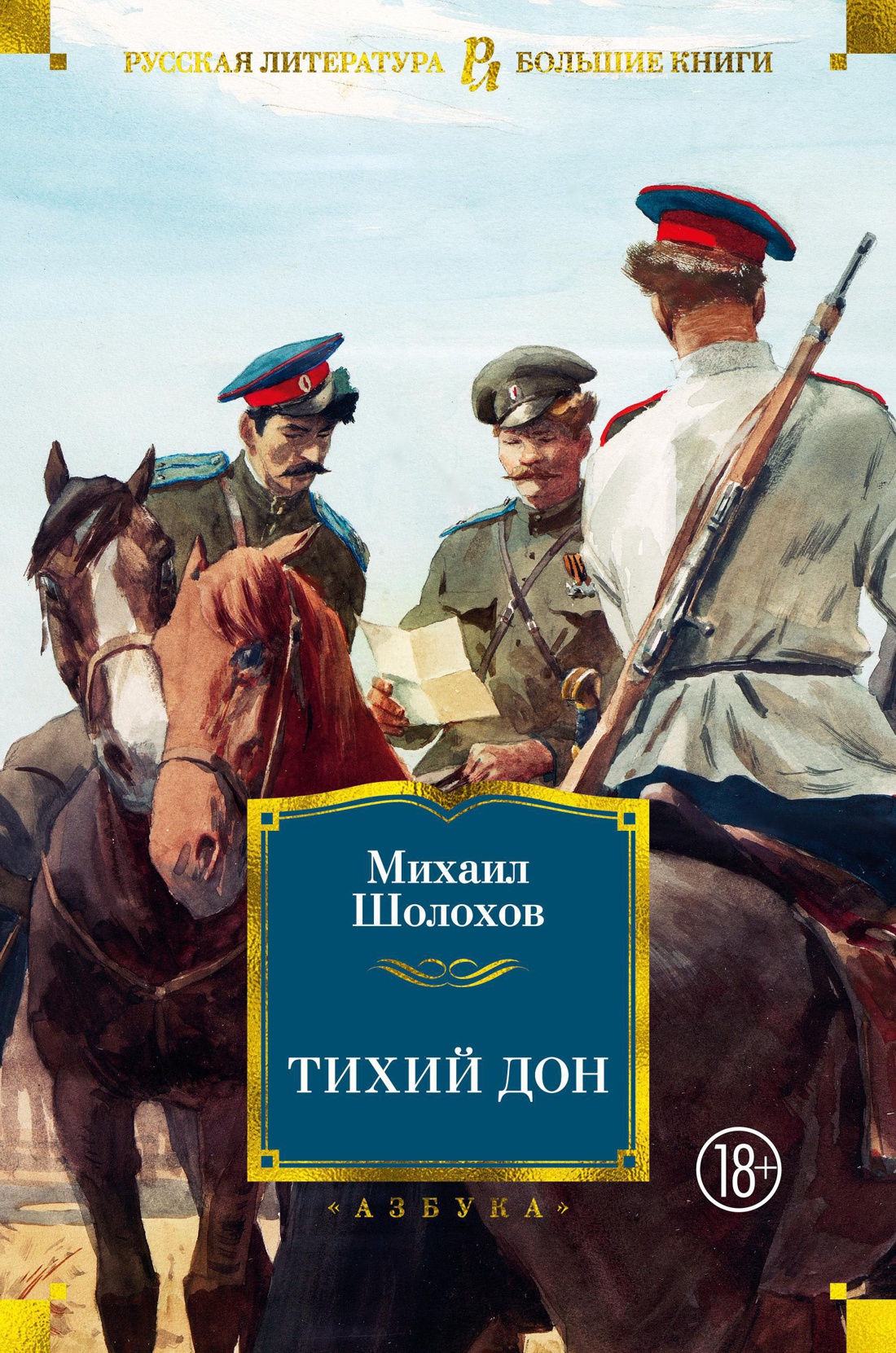 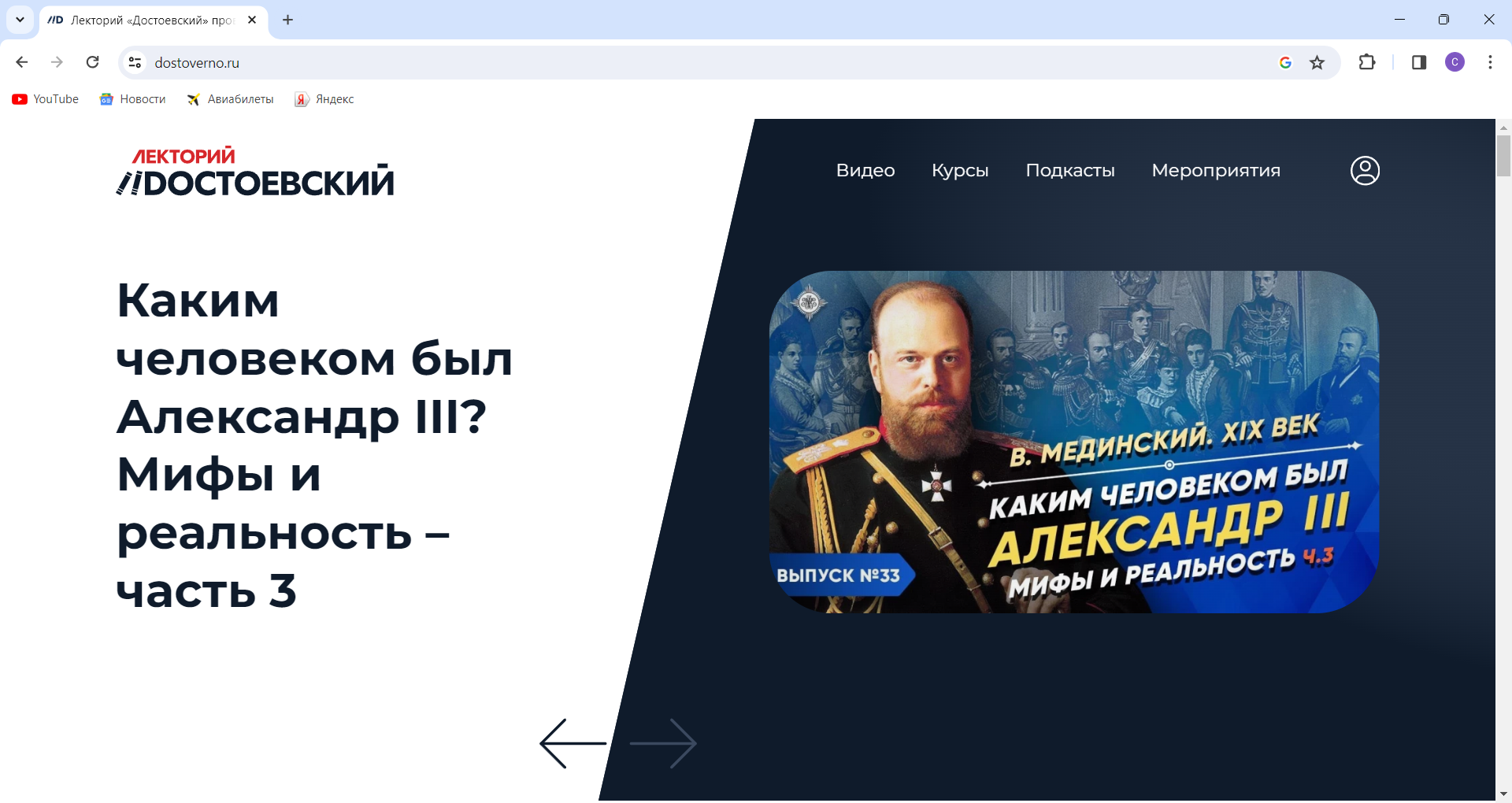 Репрессии 1930-х гг. и личность            И.В. Сталина
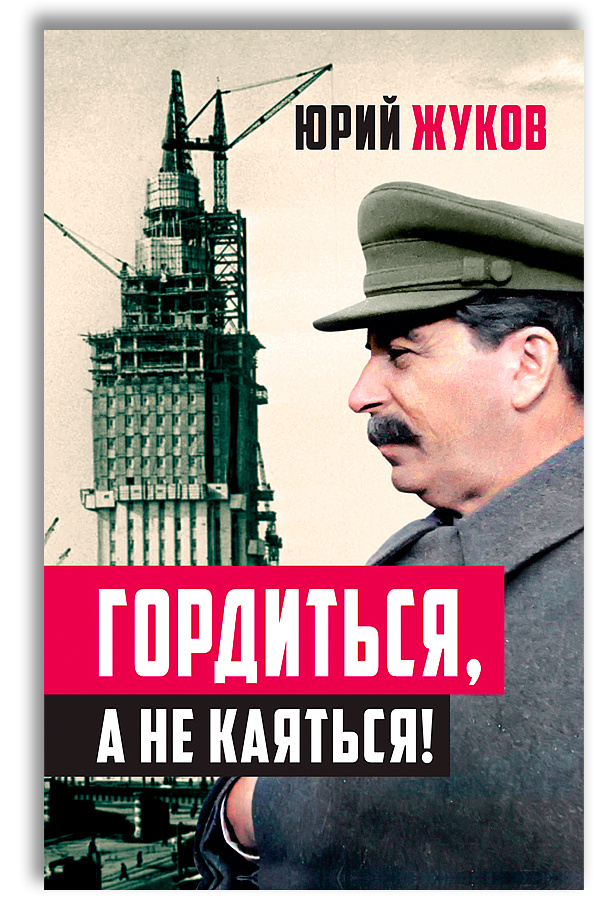 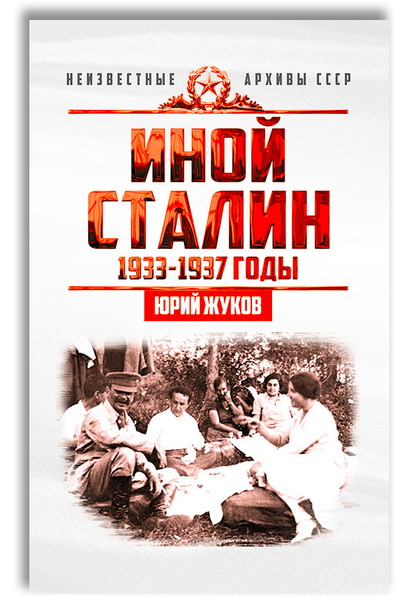 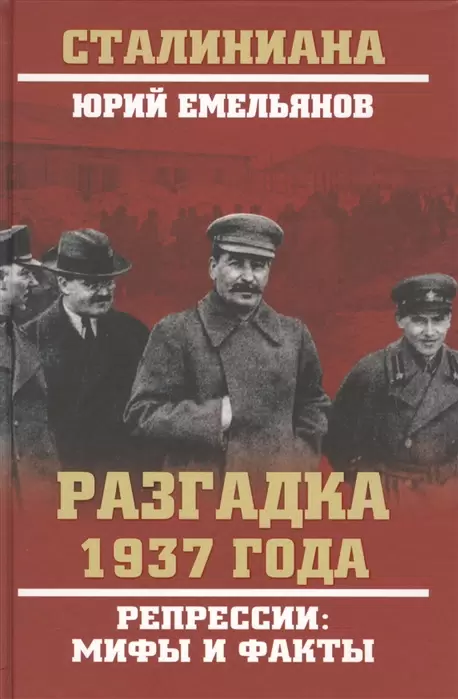 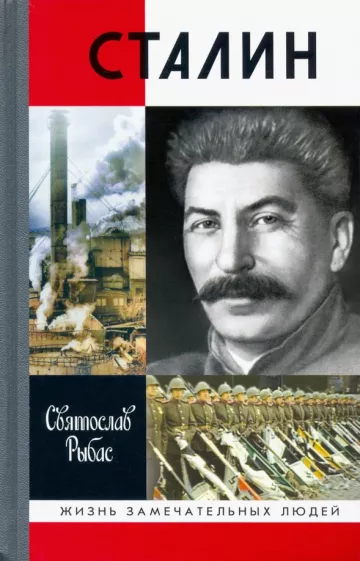 Перестройка 1985-1991 гг. и крах советской системы
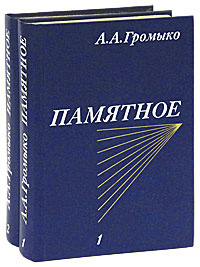 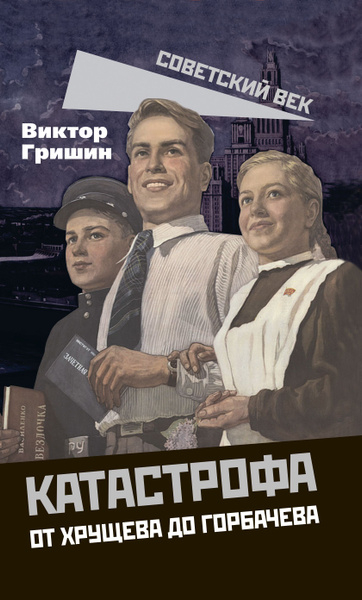 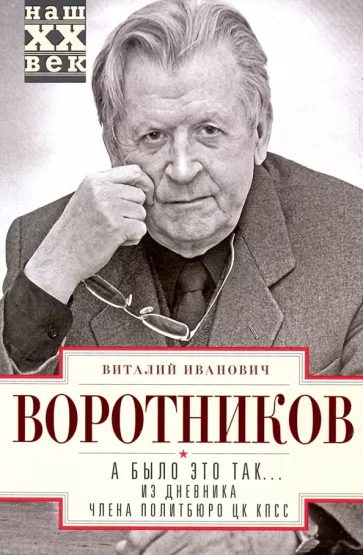 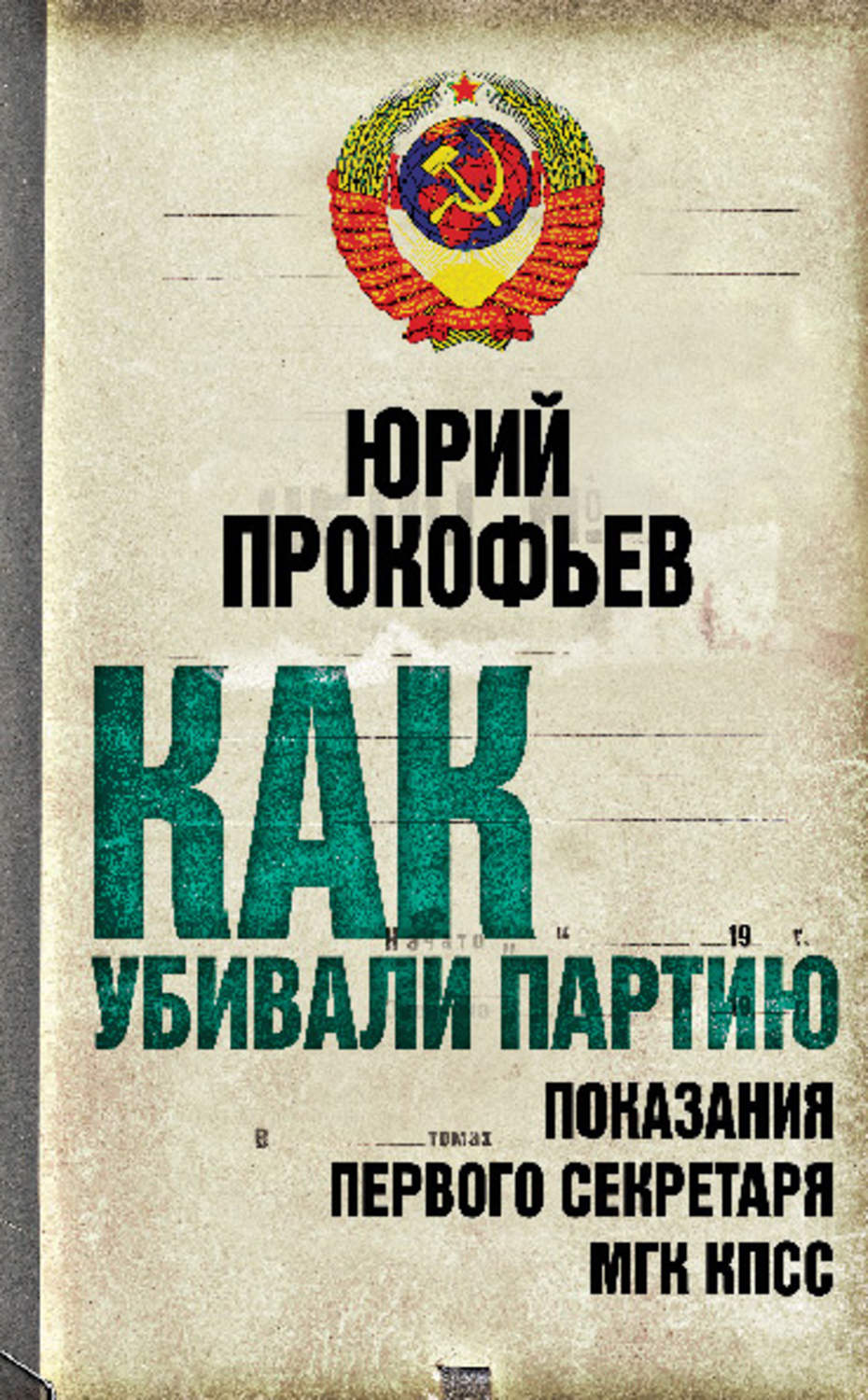 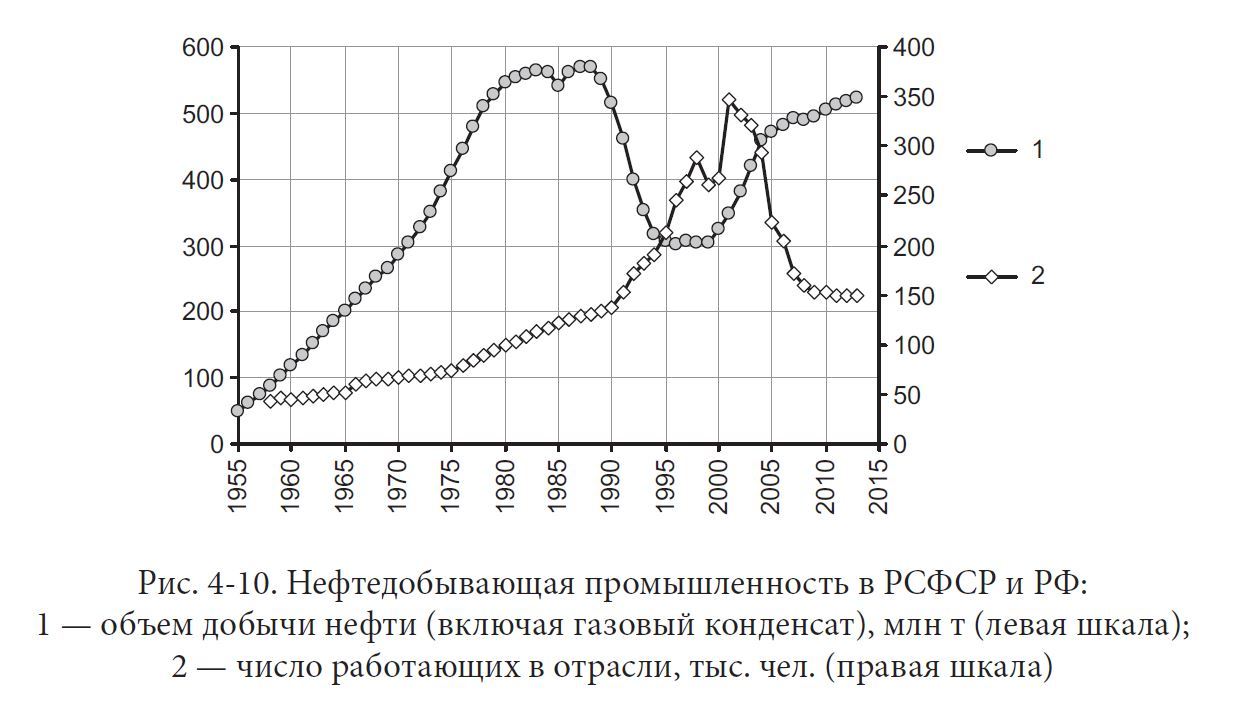 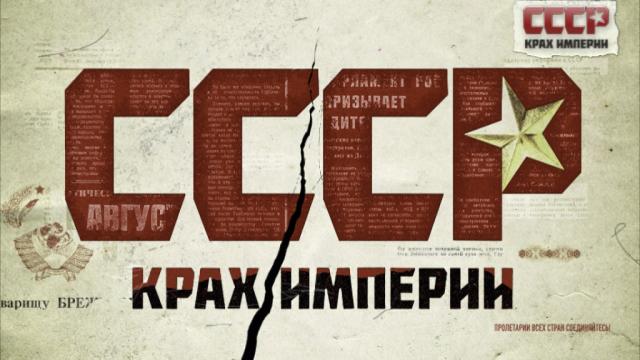 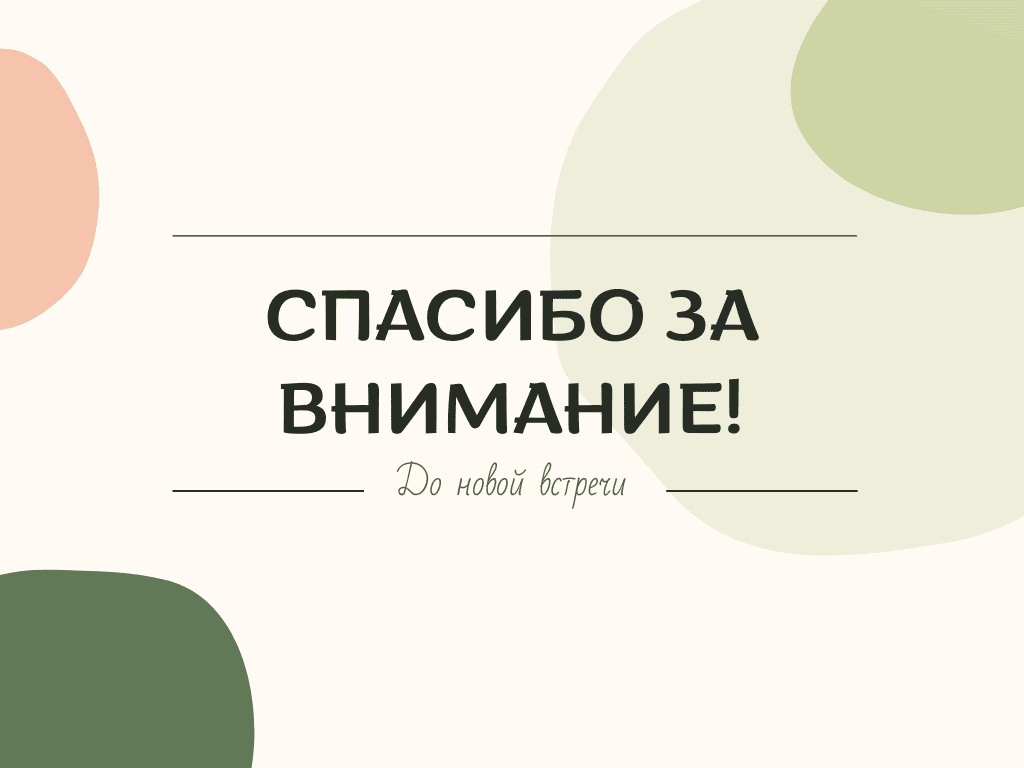